Abstracting brain/cns cases (malignant and benign)
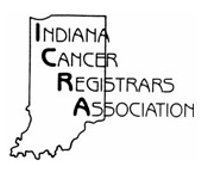 Leslie Woodard, CHCM, ODS-C
ICRA Education Chair
System Wide Tumor Registry Manager, Franciscan Health
June 2024
[Speaker Notes: I should’ve named it Abstracting malignant and non-malignant CNS neoplasms, as the standard setters no longer call it benign and borderline CNS neoplasms, rather non-malignant.]
Agenda
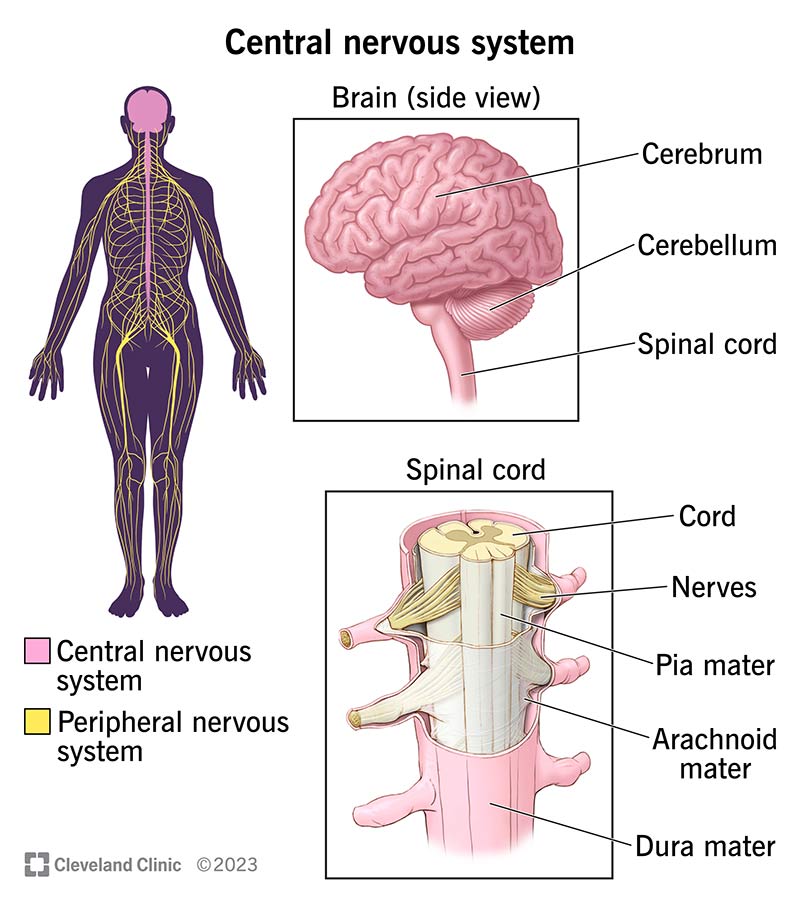 Central nervous system
https://my.clevelandclinic.org/health/body/central-nervous-system-cns
Reportability
Malignancies with an ICD-O-3 behavior code of 2 or 3
Note: Pilocytic astrocytoma (optic glioma)/juvenile pilocytic astrocytoma behavior changed to /1 in 2023
Intracranial and central nervous system tumors diagnosed 1/1/2004+ with a behavior of 0 or 1 for the following sites:
Meninges (C70)
Brain (C71)
Spinal Cord, cranial nerves and other parts of central nervous system (C72)
Pituitary Gland (C75.1)
Craniopharyngeal Duct (C75.2)
Pineal Gland (C75.3)
This Photo by Unknown Author is licensed under CC BY-SA
[Speaker Notes: Hx of a tumor in one of these sites that was present prior to 2004 = not reportable
Must arise in the dura or parenchyma of CNS; blood vessel/vein tumors are not part of the CNS and are not reportable if benign or borderline.]
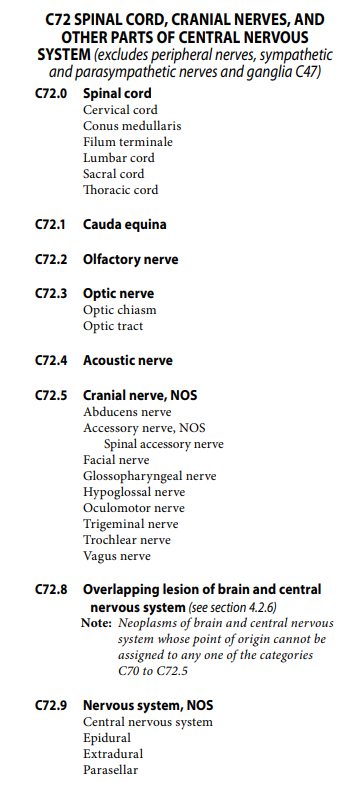 ICD-O-3
Avoid NOS code whenever possible – most common one is meninges
	C70.0 (cerebral)
	C70.1 (spinal)
	C70.9 (NOS)
Reportable Terminology
Tumor and Neoplasm 
Reportable 2004+ 
Site codes C70.0-C72.9, C751.-C75.3
Nonmalignant primary intracranial and central nervous system tumors only
https://drraoshospitals.com/brain-tumor-causes-and-treatmentdr-raos-hospital/
Reportable benign/borderline tumors
Indiana State Cancer Registry Manual
Appendix B, Part B
Reportability/Anatomy
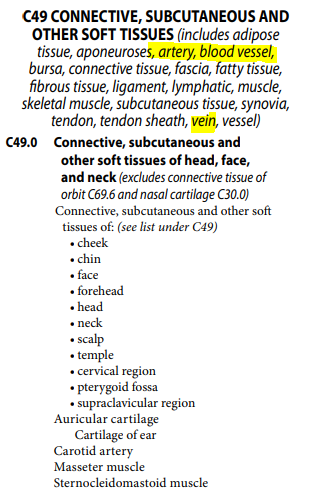 Acoustic neuroma AKA vestibular schwannoma
Acoustic nerve tumor, C724
Reportable!
Venous angioma AKA venous anomaly
NOT reportable because primary site is C490
https://seer.cancer.gov/seer-inquiry/inquiry-detail/20130001/
Cavernoma AKA hemangioma or cavernous hemangioma 
Must arise in dura or parenchyma to be reportable
Anatomy
Dura
Thick membrane of connective tissue surrounding the brain and spinal cord
Parenchyma
Functional tissue in the CNS (white and gray matter)
[Speaker Notes: Intradural = reportable, and can be intramedullary or extramedullary
Extradural = not reportable
SEER Inquiry System - Question 20210031 Details (cancer.gov)]
Reportability
If unable to confirm site of origin, don’t report
https://seer.cancer.gov/seer-inquiry/inquiry-detail/20200041/ 
https://seer.cancer.gov/seer-inquiry/inquiry-detail/20150057/ 
https://seer.cancer.gov/seer-inquiry/inquiry-detail/20130203/
Casefinding Tip
Manual specifics for cns cases
SOLID TUMOR RULES
https://seer.cancer.gov/tools/solidtumor/
Solid Tumor Rules
[Speaker Notes: Section breakdown:
1: Priority order for behavior code and table 1 which includes the grade for select CNS neoplasms

2: Priority order for coding primary site; reportable primary site groups; reportable primary sites; non-reportable neoplasms; histology table; coding primary site

3: Priority order for conflicting information on path reports; paired sites; potential transforming tumors]
Solid Tumor Rules
The following is NOT used to determine multiple primaries for CNS tumors
	Timing
	Laterality
There are multiple tables in the STR to assist in appropriately determining reportability
Component and phenotype are not equivalent to subtype/type/variant
Make sure you are using the correct module based off behavior!
Solid Tumor Rules
Solid Tumor Rules
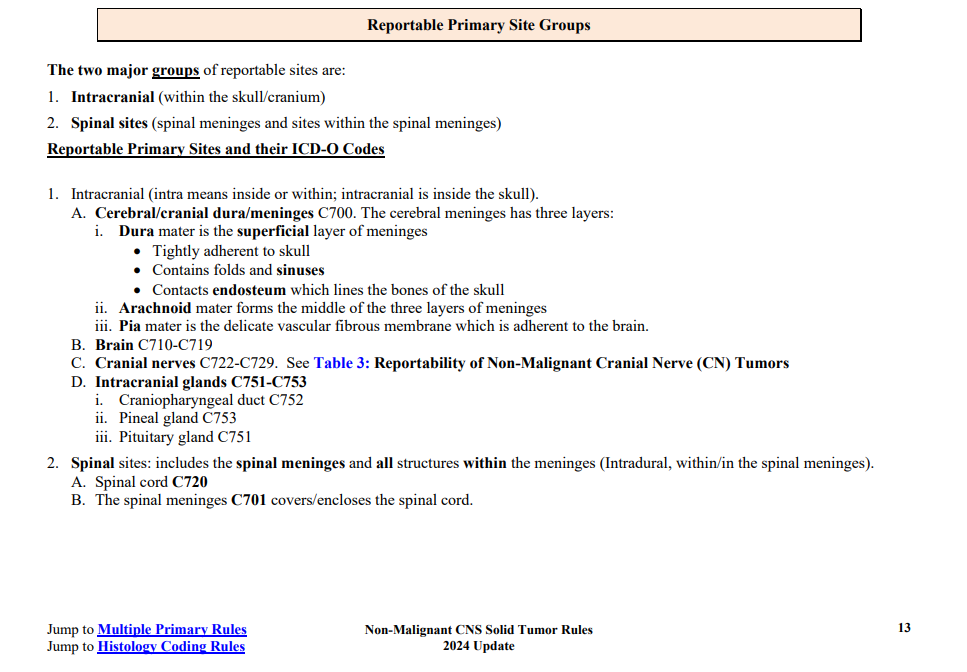 Solid Tumor Rules
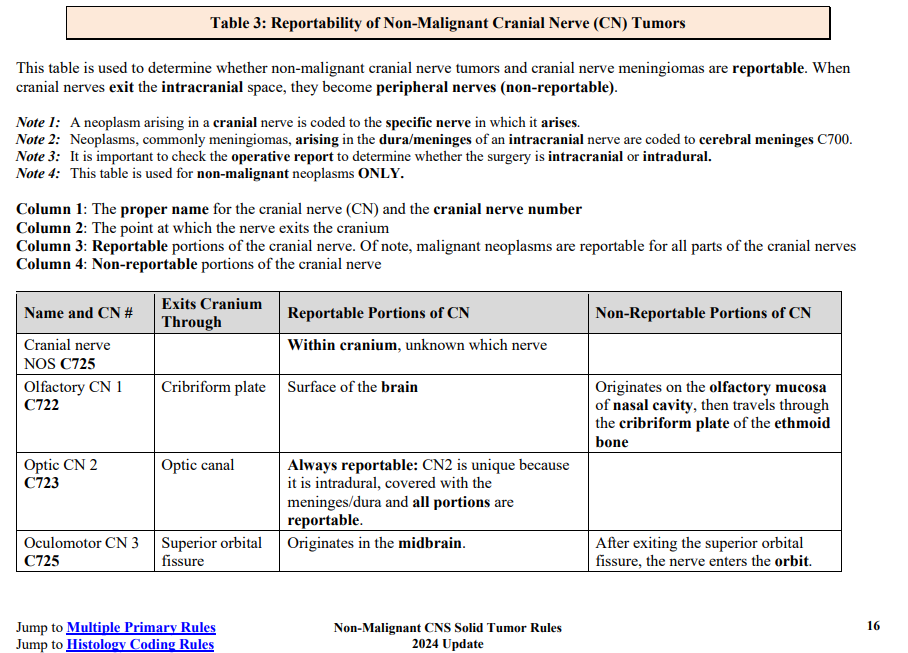 Solid Tumor Rules
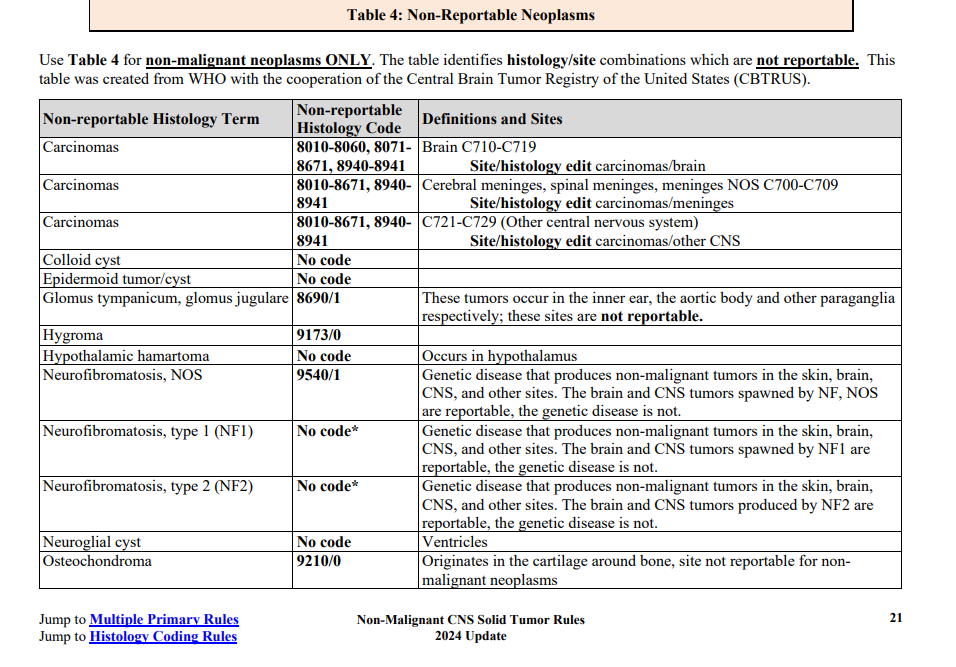 Solid Tumor Rules
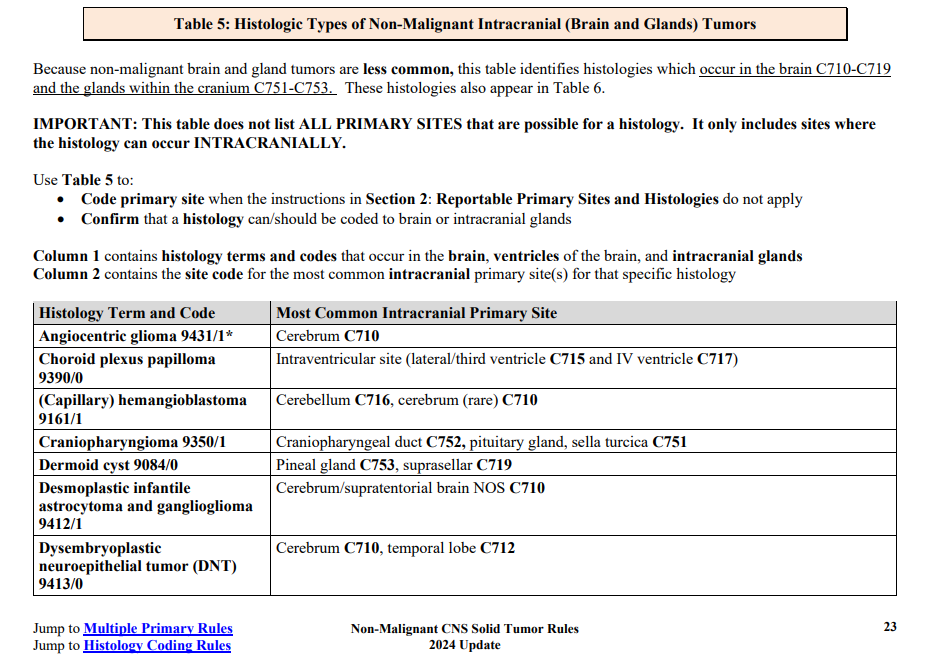 Solid Tumor Rules
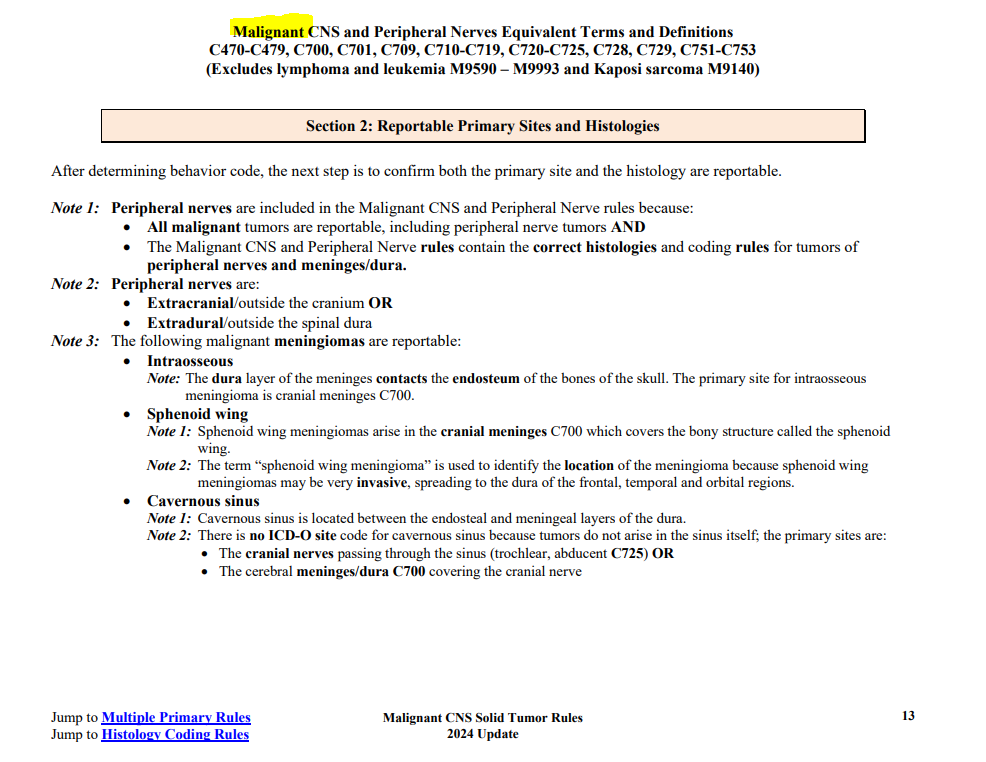 Solid Tumor Rules
Pituitary adenoma is synonymous with:
Microadenoma
Macroadenoma
Specific ICD-O-3 histology code!
Not adenoma, NOS
STORE
https://www.facs.org/media/oldnkjba/store-2024-final-12192023.pdf
STORE
[Speaker Notes: 60 is treated just like 00; if there are 2 non-malignant reportable tumors, you will have sequence 61 and 62]
STORE
Laterality
[Speaker Notes: 60 is treated just like 00; if there are 2 non-malignant reportable tumors, you will have sequence 61 and 62]
GRADE
https://www.naaccr.org/wp-content/uploads/2023/10/Grade-Coding-Instructions-and-Tables-v3_printed.pdf?v=1717515751
Grade
Brain, CNS other, intracranial glands all follow the same grade instructions
Clinical grade can be assigned without histologic confirmation
Behavior of 0 = automatic grade of 1
Other default grades can be assigned
See STR, AJCC, or CAP
Source: Malignant CNS Solid Tumor Rules 2024 Update (cancer.gov)
[Speaker Notes: Path grade still requires resection of primary tumor]
SSDI
https://www.naaccr.org/wp-content/uploads/2023/10/Site-Specific-Data-Item-SSDI-Manual_printed.pdf?v=1717515751
SSDI’s
SSDI’s
[Speaker Notes: SSDI manual provides a list of histologies that are most commonly tested for these, but search for all malignant histologies]
AJCC
Version 9 Protocol Effective 1/1/2023
AJCC
SUMMARY STAGE
https://seer.cancer.gov/tools/ssm/SSM2018-BRAIN.pdf
SUMMARY STAGE
4 sections under brain chapter
Brain
CNS Other
Intracranial Glands
Medulloblastoma
Code 0 is only applicable for intracranial glands
Codes 3 and 4 are not applicable
Code 8 used for all benign or borderline tumors
Brain: need to know infratentorial vs. supratentorial (location above or below the tentorium)
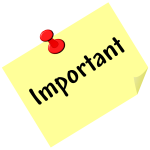 TREATMENT
TREATMENT TIPS
Stereotactic biopsy
Coded as surgery to primary site or diagnostic/staging procedure?
SEER and Indiana State Cancer Registry Educational Coordinator Code 20 or A200 depending on diagnosis year
BUT…NCDB says it is like a normal biopsy and gets coded under surgical diagnostic/staging procedure
Brain primary stereotactic bx - code in SDSP vs and/or surgery - CAnswer Forum (facs.org)
Regardless, it does NOT count towards pathologic eligibility for grade
Pay close attention to surgery codes
While all on the same page, some apply to brain only, while others are for spinal cord or nerves only
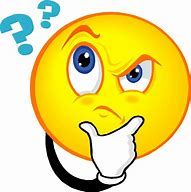 [Speaker Notes: Will make sure to send clarification when it is provided on stereotactic biopsies. According to the latest post, it is being taken to NCDB management and SEER for discussion.]
TREATMENT TIPS
[Speaker Notes: 3/7/22 R Superior Cerebral 1800 cGy in 1 fx, SRS3/8/22 L Cerebral 1800 cGy in 1 fx, SRS3/9/22 R Parietal 1800 cGy in 1 fx, SRS3/10/22 R Superior Temporal 1800 cGy in 1 fx, SRS3/11/22 R Superior Frontal 1800 cGy in 1 fx, SRS

= 5 phases, even through the treatment volume is partial brain, dose is same and fraction is same. It is 5 different anatomic sites.]
Active Surveillance or No Treatment
Date of 1st Treatment still needs coded
The date the decision is made for surveillance or no treatment
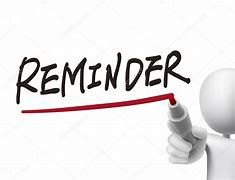 TREATMENT TIPS
Case Scenarios
Case #1
Patient presented with dizziness, lightheadedness and just not feeling herself. MRI brain ordered. Has a history of breast cancer.
1/7/24 MRI Brain: Probable 7 mm pituitary adenoma. Consider pituitary MRI for further evaluation.
1/12/24 Pituitary MRI: 2 discrete pituitary lesions noted, most suspicious for pituitary adenomas. One centered to the left of the midline, extending into the suprasellar cistern, measuring 6mm x 7.5mm. The other is slightly to the right of the midline, measuring 9mm x 5.5mm. 
1/27/24 Endocrinologist Visit: I described her pituitary adenomas in detail. They are like an incidental finding and unlikely to be causing any of her symptoms. Check thyroid function test, cortisol, ACTH, LH and FSH and IGF-I. Repeat pituitary MRI in 6 months. No further treatment warranted.
6/7/24 Endocrinologist Visit: Repeat MRI showed both adenomas to be stable in size. No further action is needed at this time. Repeat pituitary MRI in about a year.
Case #1
Step 1:
Confirm pituitary gland is a reportable site for non-malignant tumors
Resources:
Indiana State Cancer Registry Manual
STORE
Solid Tumor Rules
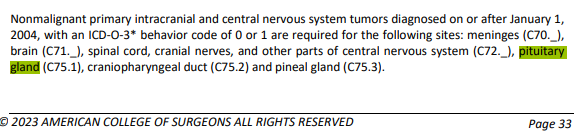 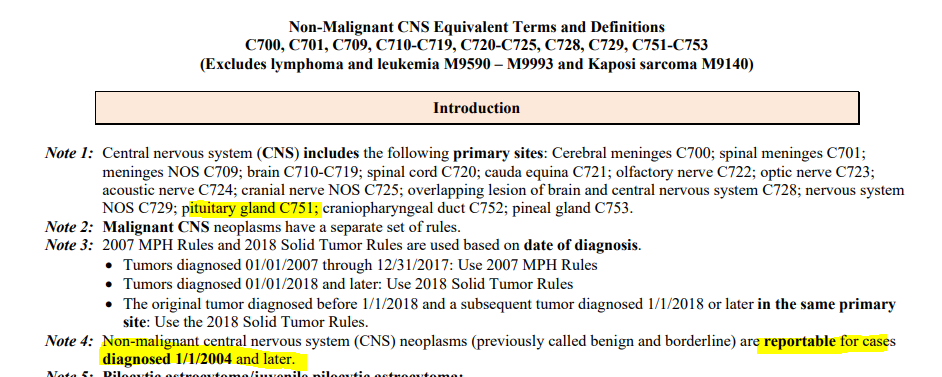 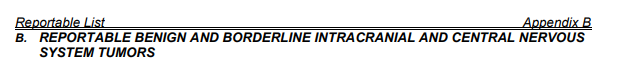 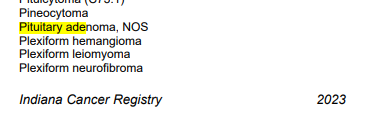 Case #1
Step 2:
Check histology code for adenoma of the pituitary gland
Resources:
ICD-O-3
Solid Tumor Rules
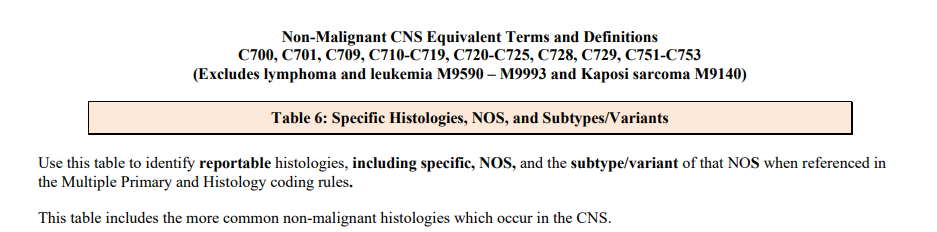 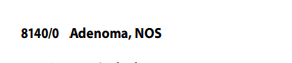 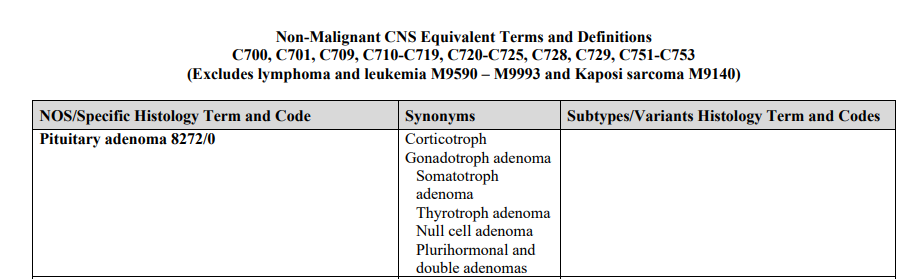 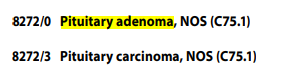 Case #1
Step 3:
Determine number of primaries, as there are 2 separate tumors
Resources:
Solid Tumor Rules
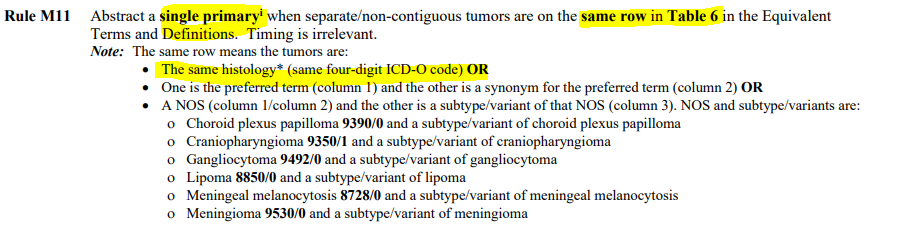 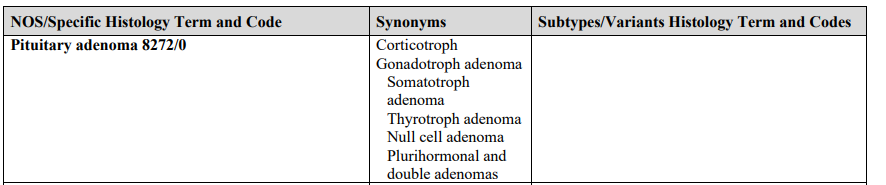 [Speaker Notes: Start at M5 due to multiple tumors
Not M5 because we don’t have a malignant tumor
Not M6 because we don’t have bilateral acoustic neuromas or optic gliomas
Not M7 because we don’t fall under the primary sites lists (brain, meninges, spinal cord, nerves) 
Not M8 because we have a single histology, no subtype
Not M9 as we aren’t dealing with meningiomas
Not M10 because we are dealing with an intracranial gland, not the brain]
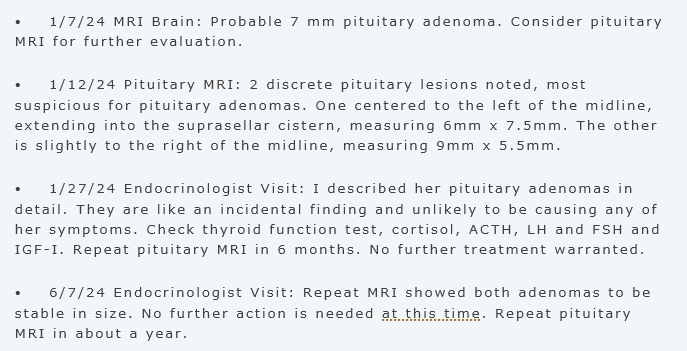 Case #1
[Speaker Notes: Breast cancer hx doesn’t affect benign sequencing.]
Case #2
Patient presents with having a seizure at the grocery store. Prior to this he reports a 1-week history of  intermittent tingling on left side of face, left hand and lesser left leg. Today is his second seizure, he did lose consciousness, he was postictal for a period of time, but is better.
1/12/2024 CT Head: Mildly expansile T2 hyperintense cortical and subcortical white matter lesion in the right insula ~ 3.8 cm. Primary differential is neoplasm, versus infection or inflammatory encephalitis.
1/12/2024 MRI Brain: Intracranial structures demonstrates at least 2 distinct rim enhancing lesions of the right subinsular region measuring up to 1.0 cm and 0.6 cm with differential considerations favoring a neoplastic-metastatic process.  Alternative considerations for an infectious-inflammatory etiology, as with a septic embolic process  not entirely excluded.
1/12/2024 CT CAP: No evidence of malignancy in the chest, abdomen or pelvis. (Indication= brain tumor, rule out other primary sites)
1/15/2024: Right Frontotemporal craniotomy for resection insular tumor: I began debulking and resecting the tumor. There was 1 branch going over the tumor, which was preserved and I worked on both sides of it.  Fluorescein showed significant fluorescence of the tumor.  The tumor was debulked using the sonopet.  We also utilized the ultrasound before and after the resection.  Once we removed as much tumor as possible, hemostasis was obtained
Path: Glioblastoma, IDH-wildtype, CNS WHO Grade 4
2/3/2024: Concurrent chemoradiation began (radiosensitizing Temodar) 
3/15/2024: IMRT to right insular completed via photon energy. 4600 cGy in 23 fractions, followed by boost of 1400 cGy in 7 fractions. 
3/28/2024: Adjuvant Temodar
4/15/2024: Optune
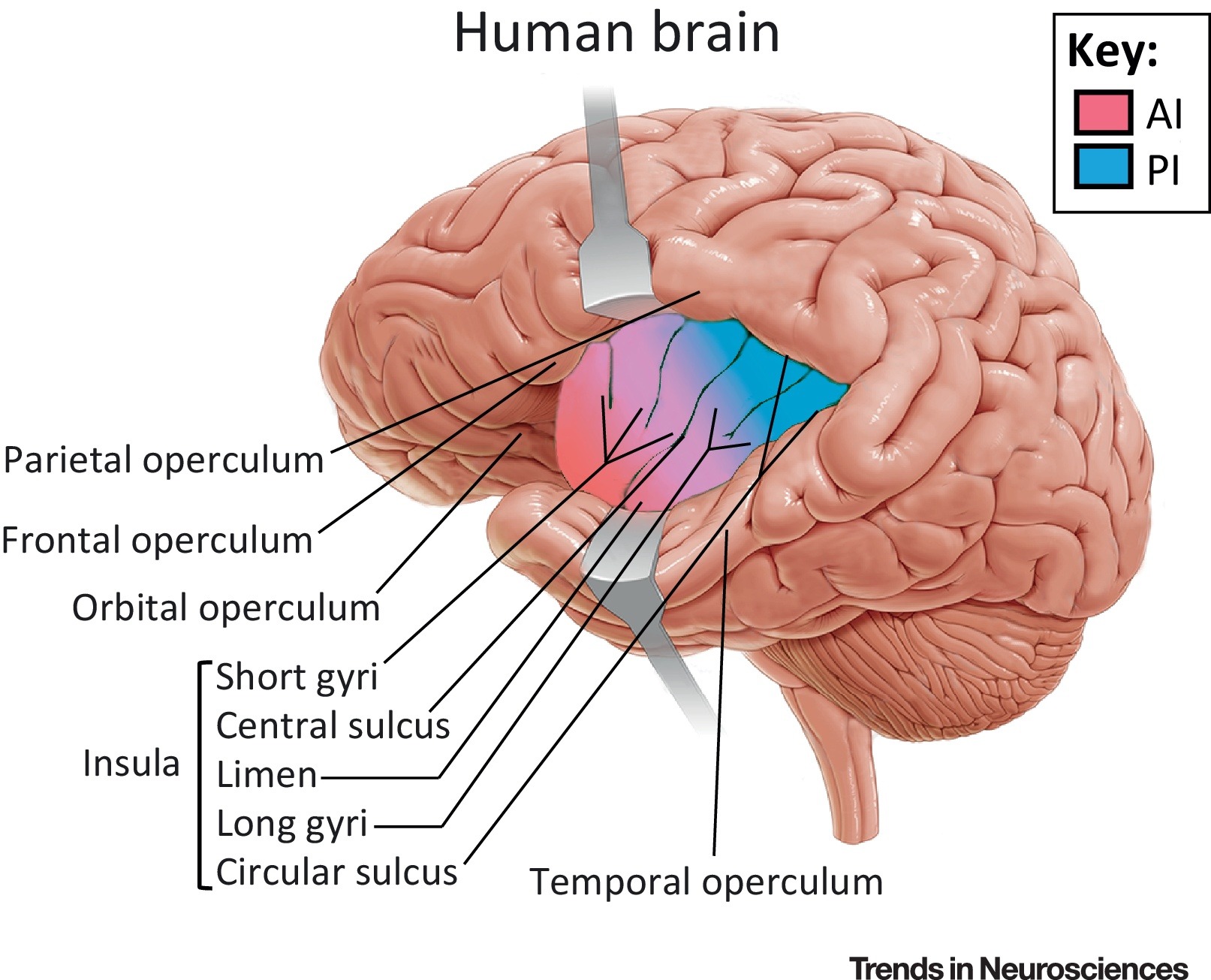 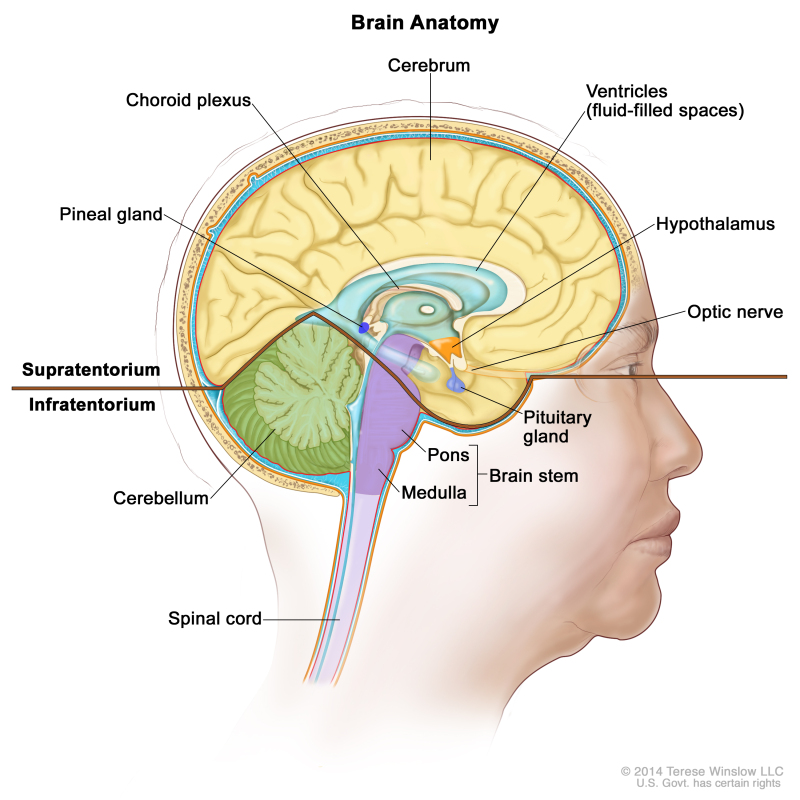 Case 2 Anatomy
What is the insula?
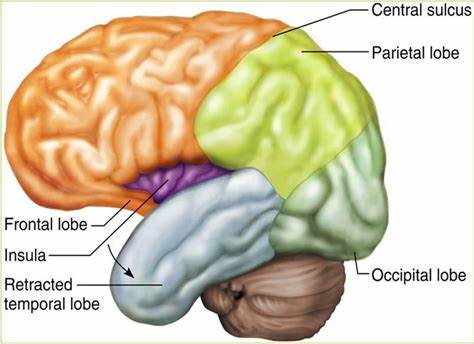 https://www.ncbi.nlm.nih.gov/pmc/articles/PMC6032992/
https://www.ncbi.nlm.nih.gov/books/NBK65982/bin/CDR0000765241.jpg
[Speaker Notes: The insula is a portion of the cerebral cortex. 
The supratentorial region of the brain refers to the area located above the tentorium cerebelli. This region contains the cerebral cortex, making the insular part of the supratentorial region.
The insula subserves a wide variety of functions in humans ranging from sensory and affective processing to high-level cognition]
Case #2
Resources:
ICD-O-3
Solid Tumor Rules
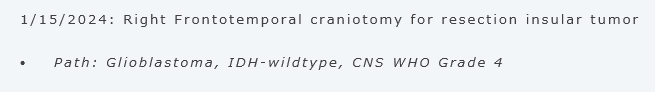 Determine behavior
Per STR, cases are reportable as malignant when pathology states a WHO Grade 3 or 4
Check primary site reportability



Check histology reportability
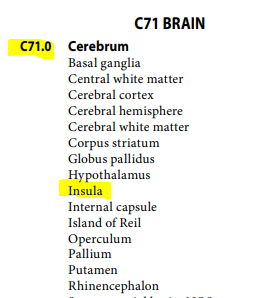 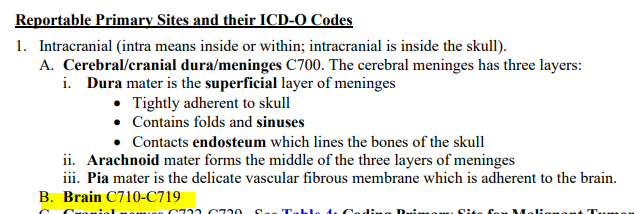 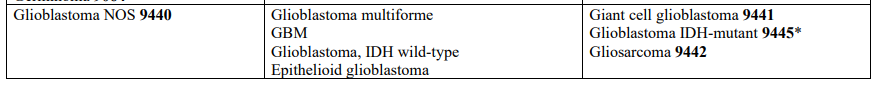 Case #2
Resources:
Solid Tumor Rules
Determine number of primaries, as there are 2 separate tumors
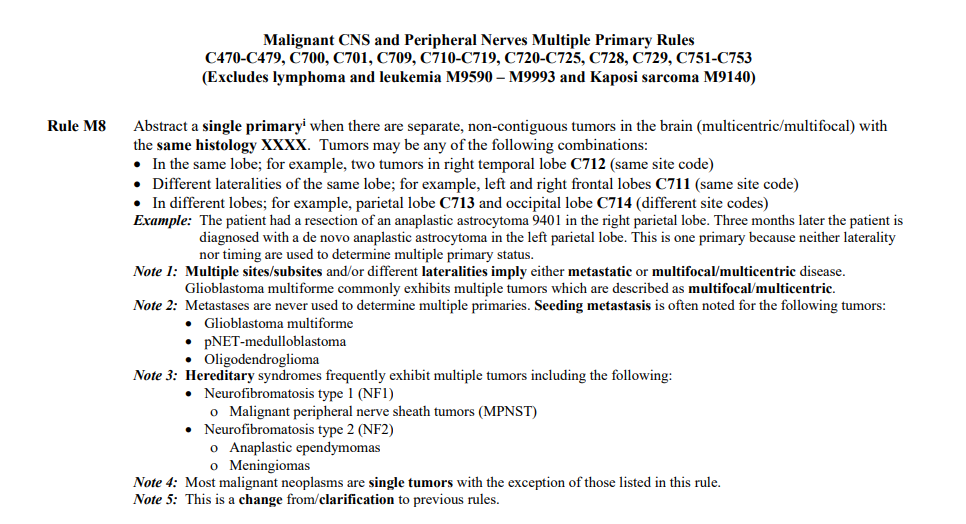 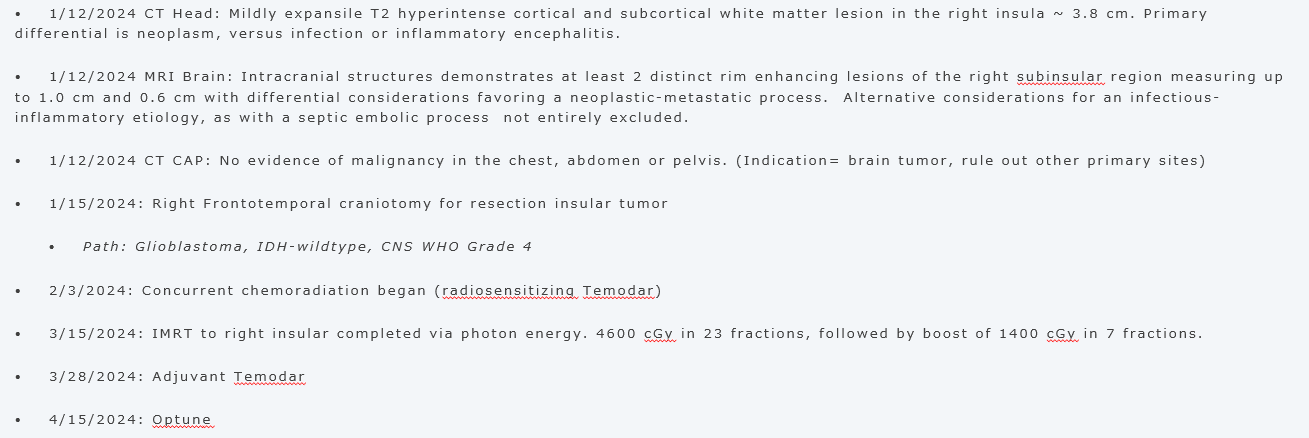 Case #2
[Speaker Notes: Summary stage: already determined to be supratentorial.]
Case #2
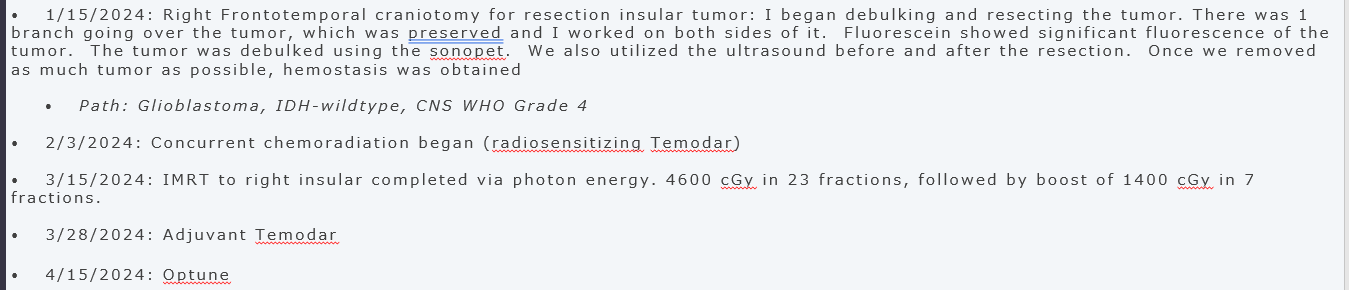 [Speaker Notes: Breast cancer hx doesn’t affect benign sequencing.]
Case #2
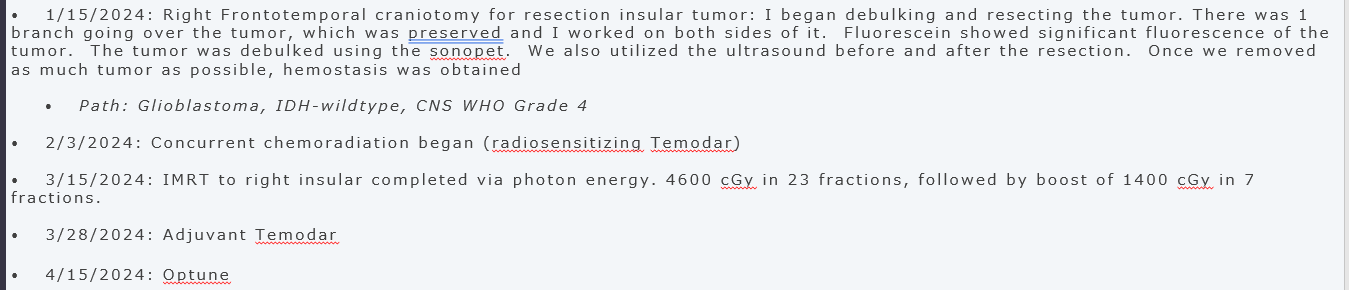 [Speaker Notes: Breast cancer hx doesn’t affect benign sequencing.]
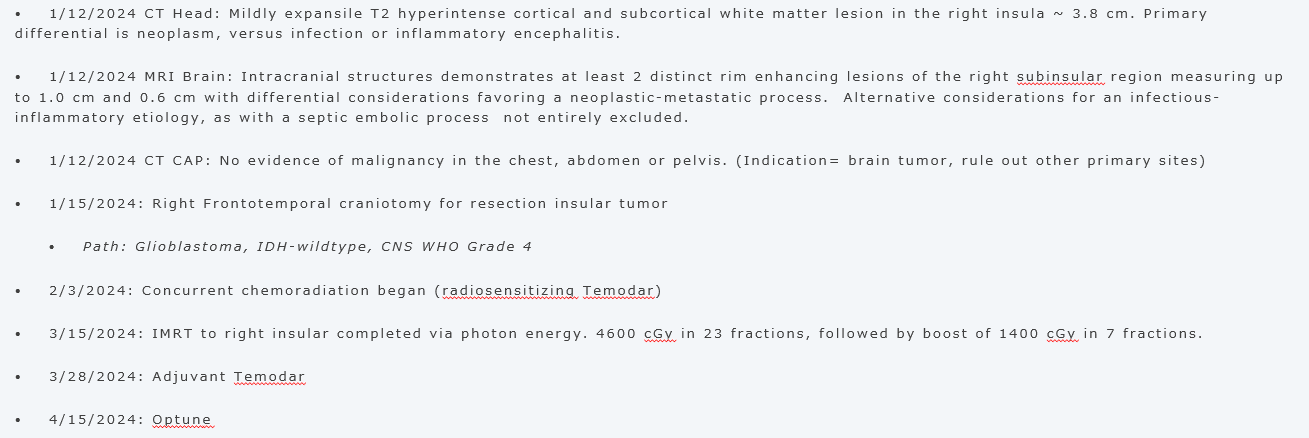 Case #2
[Speaker Notes: Breast cancer hx doesn’t affect benign sequencing.]
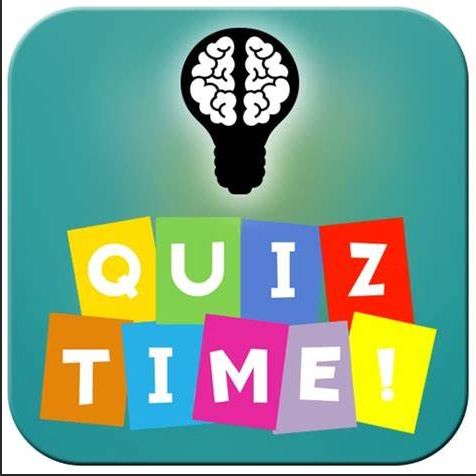 BONUs!
Is this reportable?
1. Redemonstrated central cord signal abnormality of the partially visualized cervical spine extending into the level of T1. 
2. No T2 hyperintense cord signal abnormality or abnormal enhancement of the thoracic cord. 
3. Widely patent thoracic spinal canal and neural foramina. 
4. Marrow replacing lesion of the T10 vertebral body which is favored to represent an atypical intraosseous hemangioma given the enhancement pattern and suggestion of internal matrix on previous CT examination.
Is this reportable?
1. Redemonstrated central cord signal abnormality of the partially visualized cervical spine extending into the level of T1. 
2. No T2 hyperintense cord signal abnormality or abnormal enhancement of the thoracic cord. 
3. Widely patent thoracic spinal canal and neural foramina. 
4. Marrow replacing lesion of the T10 vertebral body which is favored to represent an atypical intraosseous hemangioma given the enhancement pattern and suggestion of internal matrix on previous CT examination.
Is this reportable?
1. Redemonstrated central cord signal abnormality of the partially visualized cervical spine extending into the level of T1. 
2. No T2 hyperintense cord signal abnormality or abnormal enhancement of the thoracic cord. 
3. Widely patent thoracic spinal canal and neural foramina. 
4. Marrow replacing lesion of the T10 vertebral body which is favored to represent an atypical intraosseous hemangioma given the enhancement pattern and suggestion of internal matrix on previous CT examination.
Is this reportable?
Suspected venous hemangioma present in the left cerebellar region.
Step 1: Behavior Code
	/0 per ICD-O-3
Step 2:Histology
	9122 per ICD-O-3 	and STR
Step 3: Site Code
	C49.0 vs C71.6
Is this reportable?
Suspected venous hemangioma present in the left cerebellar region.
	Venous defined = relating to a vein or 	veins
	Venous hemangioma = Hemangioma 	(tumor) arising in the veins
Step 1: Behavior Code
	/0 per ICD-O-3 and 	AJCC
Step 2:Histology
	9122 per ICD-O-3 	and STR
Step 3: Site Code
	C49.0 vs C71.6
Is this reportable?
Suspected venous hemangioma present in the left cerebellar region.
	A tumor of the vein(s) in the brain.
	Site = vein (C49)

C49.0 and 9122/0    a reportable combination
Step 1: Behavior Code
	/0 per ICD-O-3
Step 2:Histology
	9122 per ICD-O-3 	and STR
Step 3: Site Code
	C49.0 vs C71.6
Is this reportable?
Example 1: Clinical Diagnosis: Extradural spinal cord tumor compatible with schwannoma. 
Example 2: Final Pathologic Diagnosis: Designated "C3-4 nerve sheath tumor" excision: Morphologic and immunohistochemical findings consistent with cellular schwannoma. 
Example 3: Final Pathologic Diagnosis: T-8 vertebral tumor resection: Schwannoma with degenerative changes (calcification, cyst formation) - ganglion and nerve are identified.
Remember – must arise within the dura or parenchyma to be reportable as a non-malignant CNS tumor
https://seer.cancer.gov/seer-inquiry/inquiry-detail/20130148/
Is this reportable?
Example 1: Clinical Diagnosis: Extradural spinal cord tumor compatible with schwannoma. 
Example 2: Final Pathologic Diagnosis: Designated "C3-4 nerve sheath tumor" excision: Morphologic and immunohistochemical findings consistent with cellular schwannoma. 
Example 3: Final Pathologic Diagnosis: T-8 vertebral tumor resection: Schwannoma with degenerative changes (calcification, cyst formation) - ganglion and nerve are identified.
Remember – must arise within the dura or parenchyma to be reportable as a non-malignant CNS tumor. When not known, don’t report.
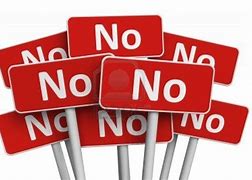 https://seer.cancer.gov/seer-inquiry/inquiry-detail/20130148/
[Speaker Notes: Per Ask-A-SEER Extradural schwannomas are not reportable (outside the dura). Neither vertebral nerve sheath nor a location of/on a specific vertebrae confirm the origin as being either extradural or intradural. Do not report a non-malignant tumor if it cannot be determined to be "intradural" or "of the nerve root."]
Is this reportable?
Left occipital nerve mass resection = benign schwannoma
Step 1: Behavior Code
	/0 per pathology
Step 2:Histology
	9560 per ICD-O-3 	and STR
Step 3: Site Code
	C47 vs C72
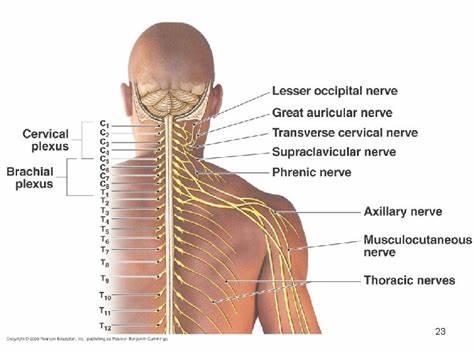 https://seer.cancer.gov/seer-inquiry/inquiry-detail/20041097/
Is this reportable?
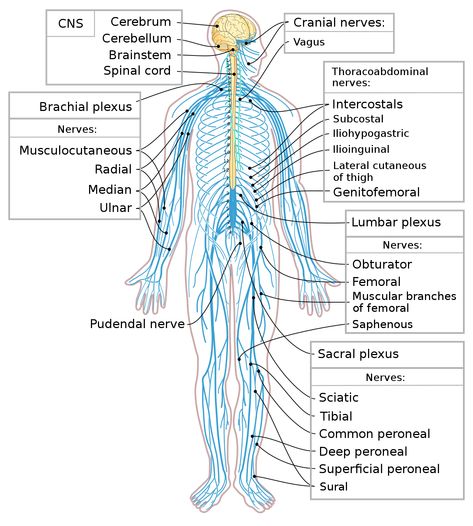 Per STR there are two major groups of reportable sites:
Intracranial
12 cranial nerves
When a cranial nerve exits the intracranial space, they become peripheral (non-reportable) nerves
Spinal sites
Within spinal cord and meninges only
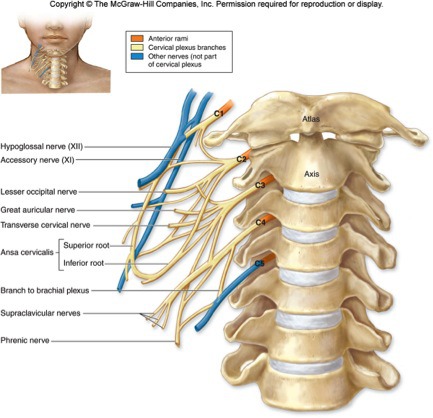 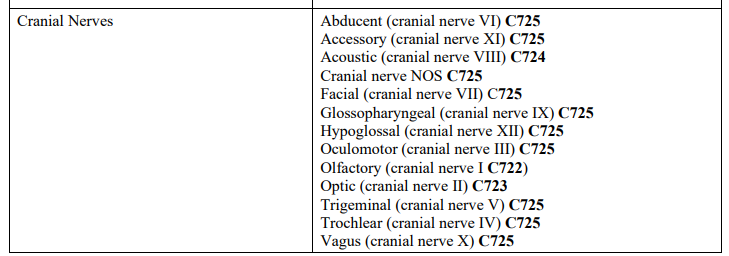 Is this reportable?
Left occipital nerve mass resection = benign schwannoma
Occipital nerve is not one of the 12 cranial nerves
It arises in the nerves of the cervical region
STR tell us the occipital nerve should be coded to C470
ICD-O-3 also shows cervical region nerves are C47.0
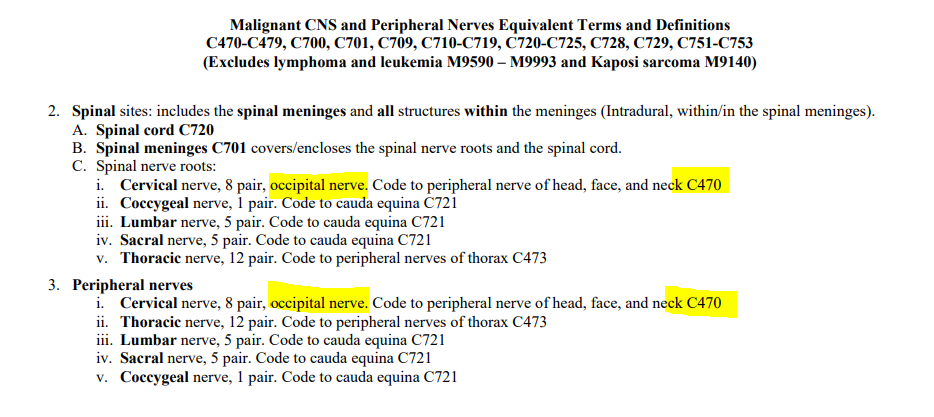 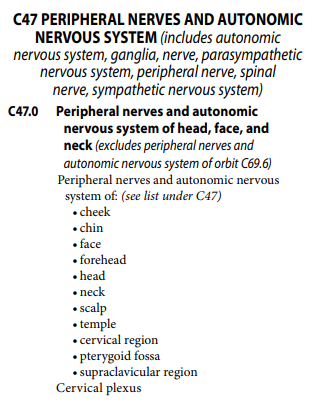 Is this reportable?
Left occipital nerve mass resection = benign schwannoma

C47.0 and 9560/0     a reportable combination
Step 1: Behavior Code
	/0 per pathology
Step 2:Histology
	9560 per ICD-O-3 	and STR
Step 3: Site Code
	C47 vs C72
https://seer.cancer.gov/seer-inquiry/inquiry-detail/20041097/
What is the histology code?
Brain stereotactic bx: high grade astrocytoma, at least anaplastic astrocytoma WHO grade 3, IDH-Wild Type (see comment)
Comment: The tumor cell morphology seen together with mitotic activity supports a high grade glioma, at least anaplastic astrocytoma, WHO grade III.
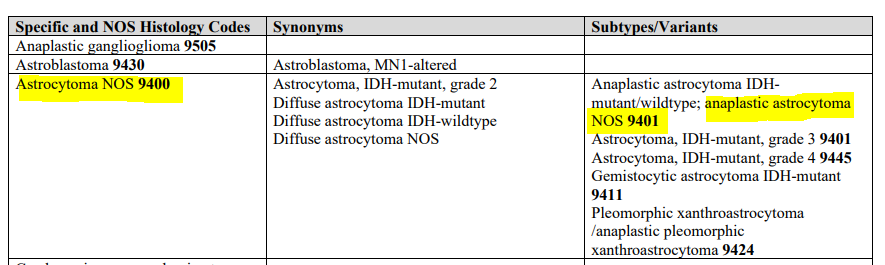 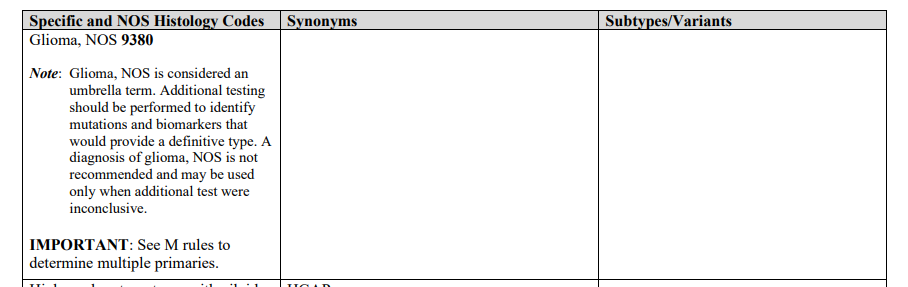 What is the histology code?
Brain stereotactic bx: high grade astrocytoma, at least anaplastic astrocytoma WHO grade 3, IDH-Wild Type (see comment)
Comment: The tumor cell morphology seen together with mitotic activity supports a high grade glioma, at least anaplastic astrocytoma, WHO grade III.
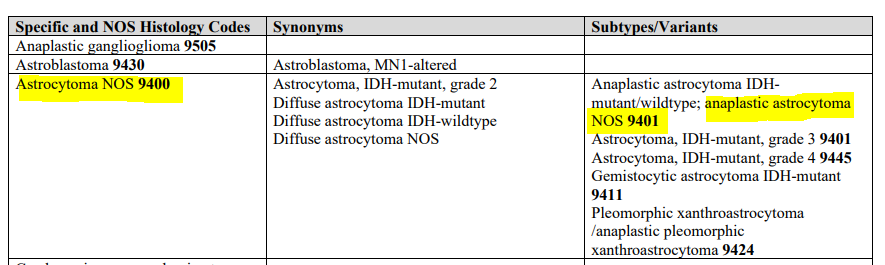 9401/3
Ask SEER CTR #29326
THANK YOU
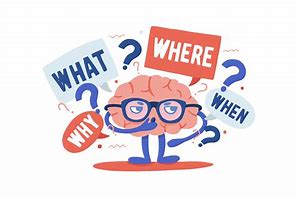 Leslie Woodard, CHCM, ODS-C
ICRA Education Chair
Tumor Registry Manger, System Wide
Franciscan Health
Leslie.woodard@franciscanalliance.org
References
World Health Organization. (2013). Internation Classification of Disease for Oncology (3rd ed.). https://iris.who.int/bitstream/handle/10665/96612/9789241548496_eng.pdf.
Ruhl JL, Callaghan C, Schussler N (eds.). (2023). Summary Stage 2018: Codes and Coding Instructions. National Cancer Institute, Bethesda, MD.
Dickie L., Johnson, CH., Adams, S., Negoita, S. (December 2023). Solid Tumor Rules. National Cancer Institute, Rockville, MD 20850.
Ruhl J, Hofferkamp J, et al. (October 2023). Site-Specific Data Item (SSDI) Manual. NAACCR, Springfield, IL 62704-4194. 
Ruhl J, Hofferkamp J, et al. (October 2023). Grade Manual. NAACCR, Springfield, IL 62704-4194.